Energia escura
André Luiz Moro Roos de Oliveira

Email: andreoliveira5031@usp.br
Origem
Teoria da relatividade geral de Einstein (e seu "maior erro");
Origem
Teoria da relatividade geral de Einstein (e seu "maior erro");

Crença em um universo estático;
Origem
Teoria da relatividade geral de Einstein (e seu "maior erro");

Crença em um universo estático;

Observações não condiziam com a teoria;
Origem
Teoria da relatividade geral de Einstein (e seu "maior erro");

Crença em um universo estático;

Observações não condiziam com a teoria;

Algo estava faltando;
Teoria da relatividade
Teoria da gravitação de Newton (massa atrai massa);
Teoria da relatividade
Teoria da gravitação de Newton (massa atrai massa);

Experimento mental de Einstein (princípio da equivalência);
Teoria da relatividade
Teoria da gravitação de Newton (massa atrai massa);

Experimento mental de Einstein (princípio da equivalência);

Conciliar relatividade restrita com gravidade;
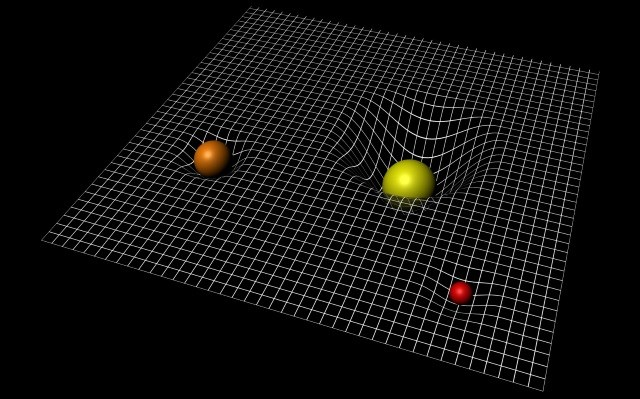 Teoria da relatividade
Teoria da gravitação de Newton (massa atrai massa);

Experimento mental de Einstein (princípio da equivalência);

Conciliar relatividade restrita com gravidade;

Resultado final: massa deforma espaço-tempo, que altera a trajetória das massas;
Problema 1
Consequência da teoria da relatividade + universo finito = universo em contração;
Problema 1
Consequência da teoria da relatividade + universo finito = universo em contração;

Introdução da constante cosmológica (mas Hubble acaba "derrubando" a ideia);
Problema 1
Consequência da teoria da relatividade + universo finito = universo em contração;

Introdução da constante cosmológica;

Friedmann e supernovas do tipo 1A (100.000x mais luminosas que as Cefeidas) "resolvem" o problema;
Como medir velocidade no espaço?
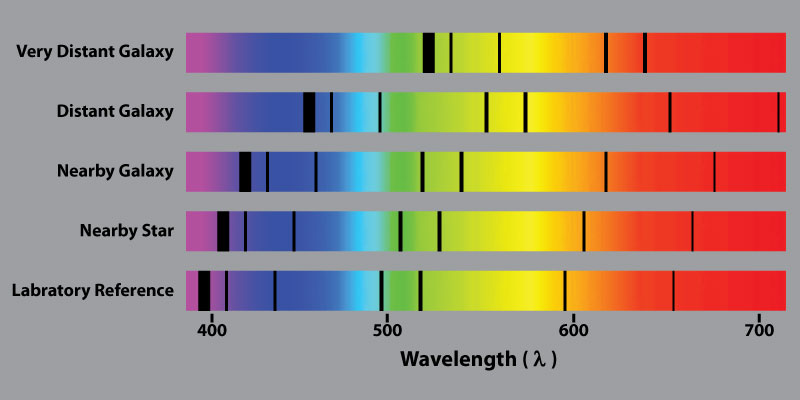 Problema 2
Universo em expansão acelerada!
Problema 2
Universo em expansão acelerada!


Constante cosmológica reaparece;
Problema 2
Universo em expansão acelerada!


Constante cosmológica reaparece;


Surgimento da teoria da energia escura;
O que é energia escura?
Responsável pela expansão acelerada do universo;
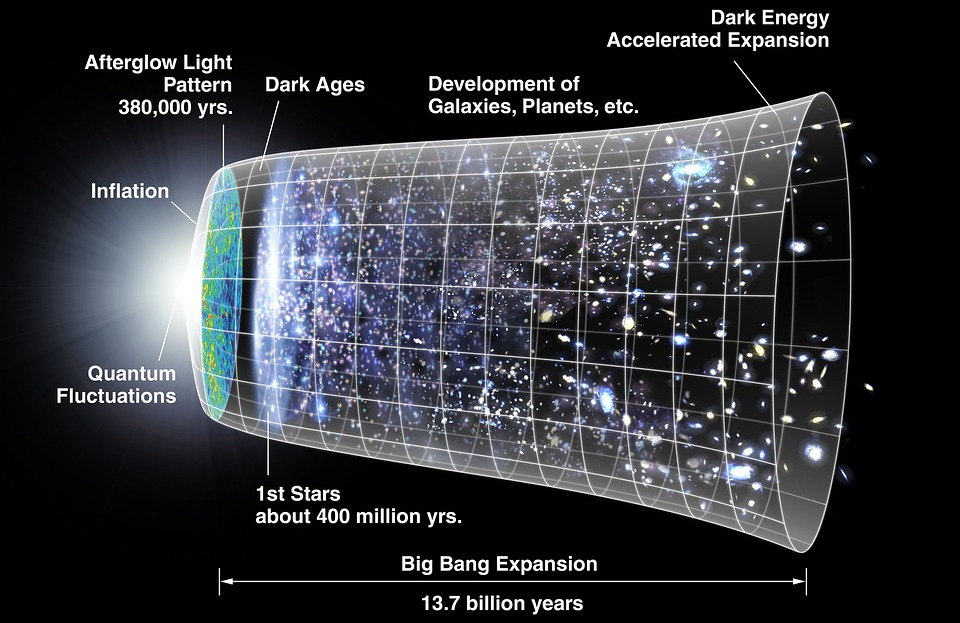 O que é energia escura?
Responsável pela expansão acelerada do universo;


Indetectável por meios eletromagnéticos (luz);
O que é energia escura?
Responsável pela expansão acelerada do universo;


Indetectável por meios eletromagnéticos (luz);


Presente "naturalmente" no espaço;
Como explicar?
Energia do vácuo;
Como explicar?
Energia do vácuo;


Gás de Chaplygin;
Como explicar?
Energia do vácuo;


Gás de Chaplygin;


Consequência do Big Bang;
Referências
https://pt.wikipedia.org/wiki/Energia_escura
https://pt.wikipedia.org/wiki/Equa%C3%A7%C3%B5es_de_campo_de_Einstein
https://pt.wikipedia.org/wiki/Constante_cosmol%C3%B3gica
https://pt.wikipedia.org/wiki/Energia_do_v%C3%A1cuo
https://pt.wikipedia.org/wiki/Mat%C3%A9ria_escura
https://pt.wikipedia.org/wiki/G%C3%A1s_de_Chaplygin
https://pt.wikipedia.org/wiki/Supernova_tipo_Ia
Livro: Introduction to cosmology, Barbara Ryden
https://www.lsst.org/science/dark-energy
https://science.nasa.gov/astrophysics/focus-areas/what-is-dark-energy
Https://phys.org/news/2017-12-dark-energy-mathematicians-alternative-explanation.amp
http://hubblesite.org/hubble_discoveries/dark_energy/de-what_is_dark_energy.php
https://www.newscientist.com/round-up/dark-energy/
https://www.darkenergysurvey.org
https://listverse.com/2017/06/03/top-10-theories-about-dark-energy/
https://www.youtube.com/watch?v=l-BVkHRLPfo